TONAL DRAWING
CHOOSE A SELECTION OF THESE IMAGES TO DRAW INCLUDING AS MUCH DETAIL AS POSSIBLE

REMEMBER: FILL THE PAGE AND INCLUDE LOTS OF CONTRAST TO YOUR SHADING!
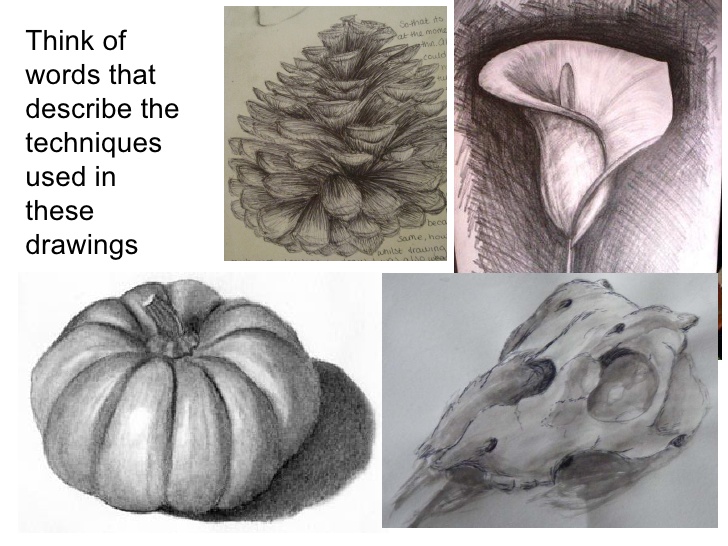 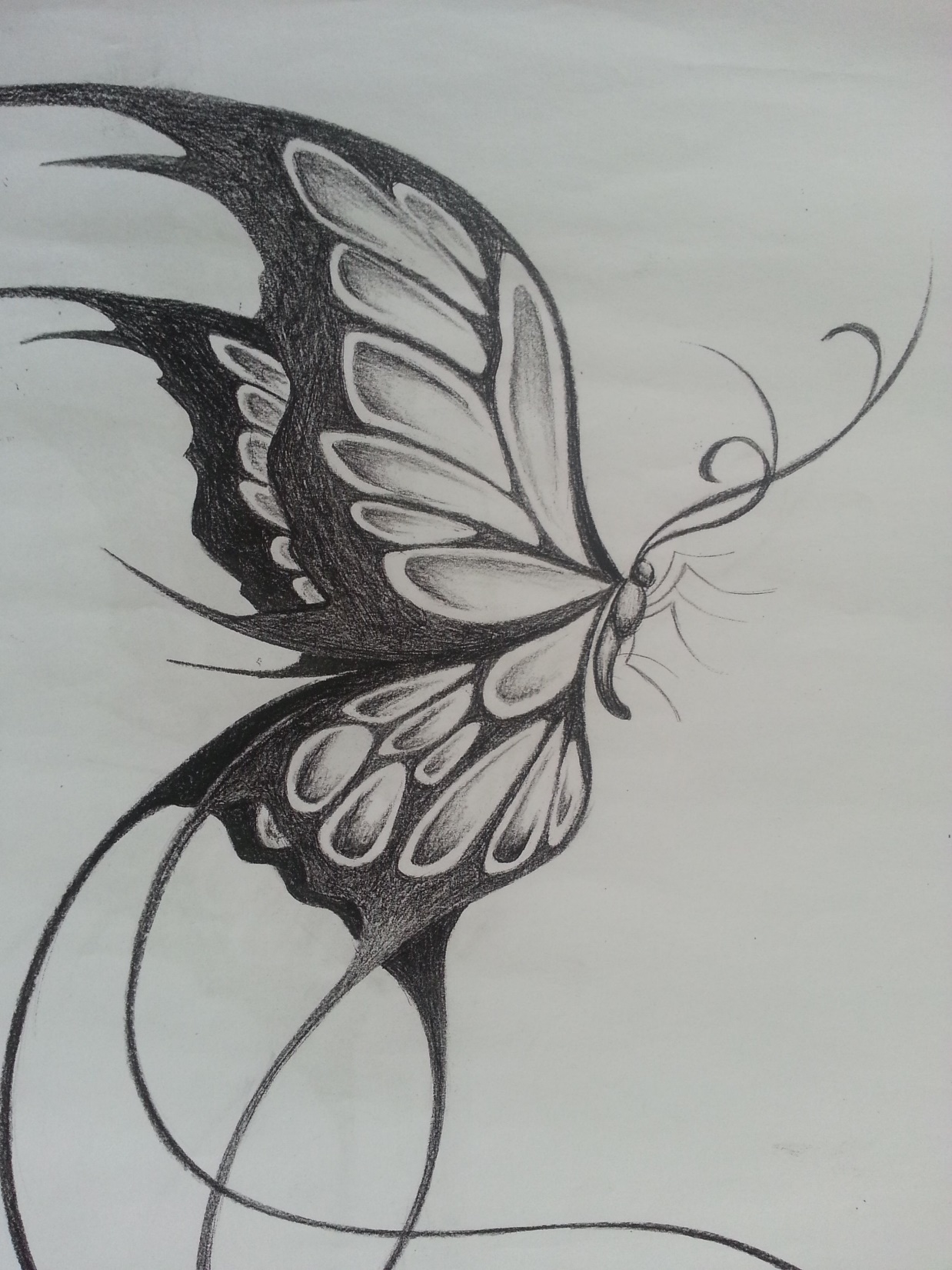 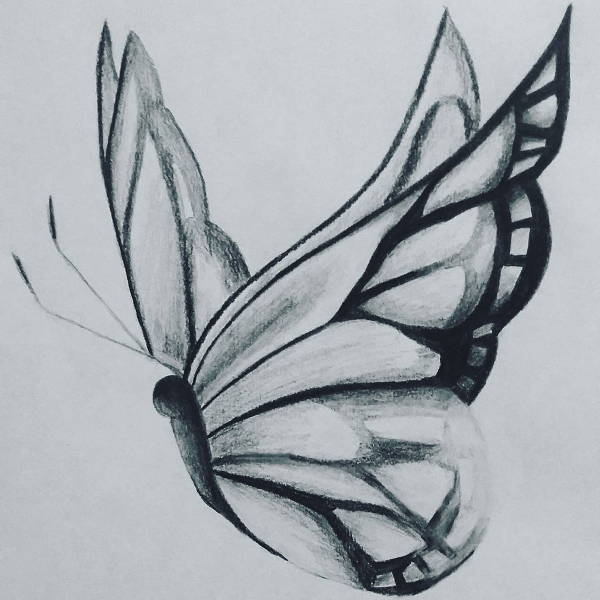 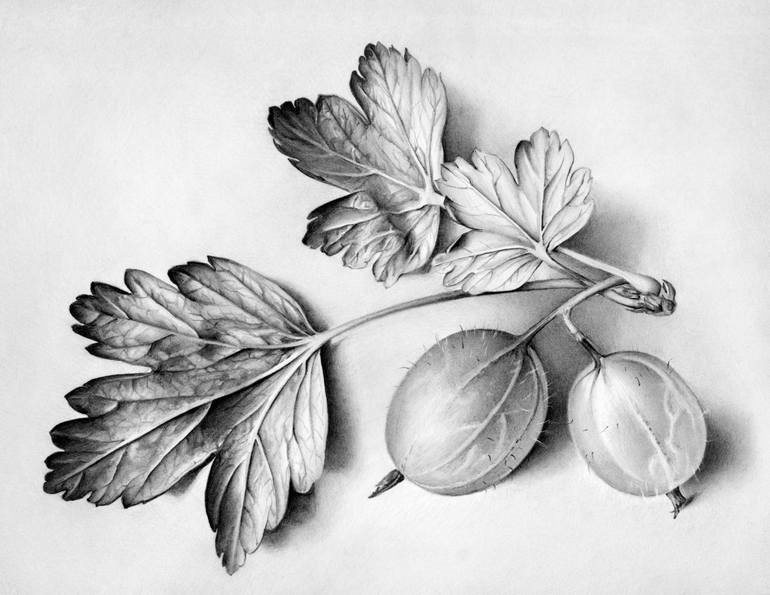 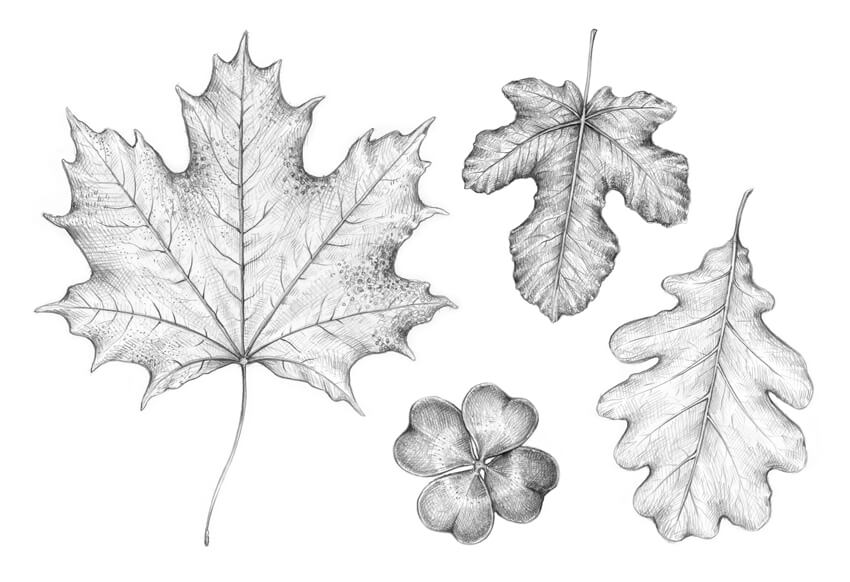 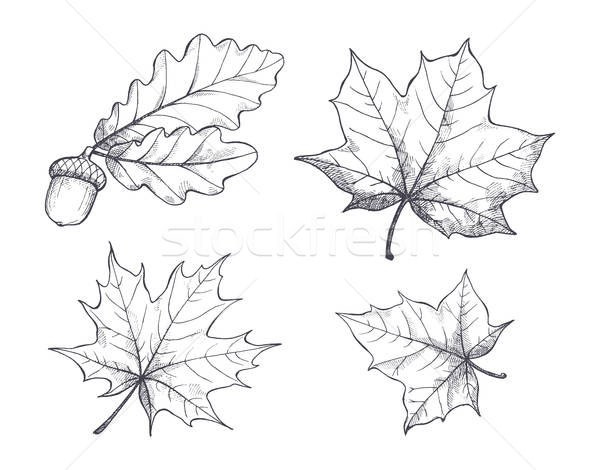